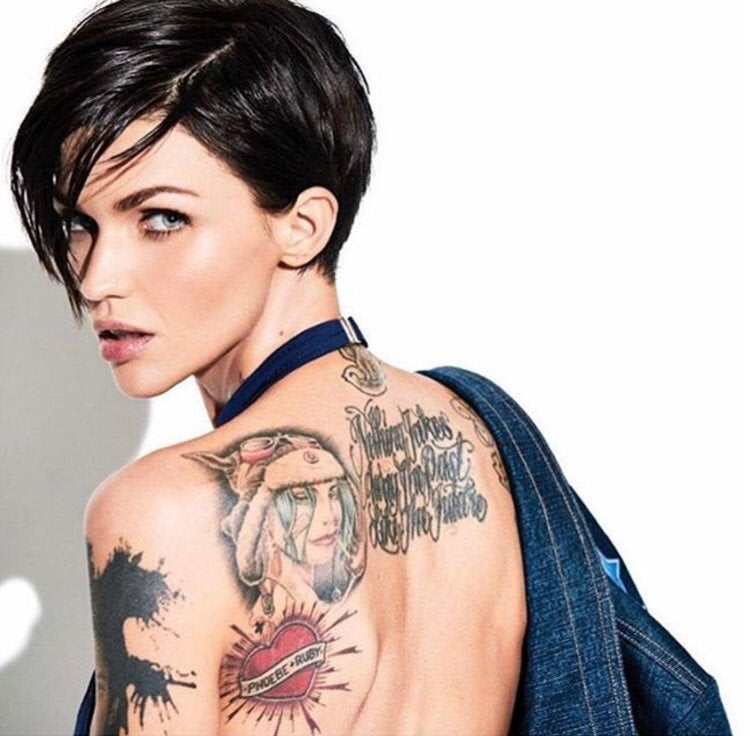 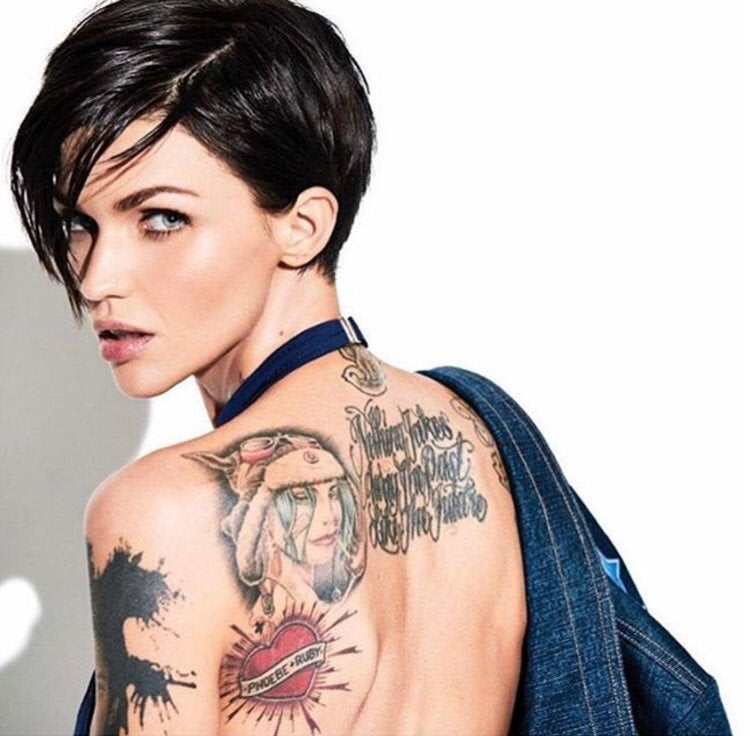 Ruby Rose